Региональный семинар
Управление образования Администрации города Новочеркасска
муниципальное бюджетное дошкольное образовательное учреждение детский сад №9
муниципальный методический ресурсный центр
«Информационный обзор нормативно-правовых документов по вопросу воспитания культуры толерантности»
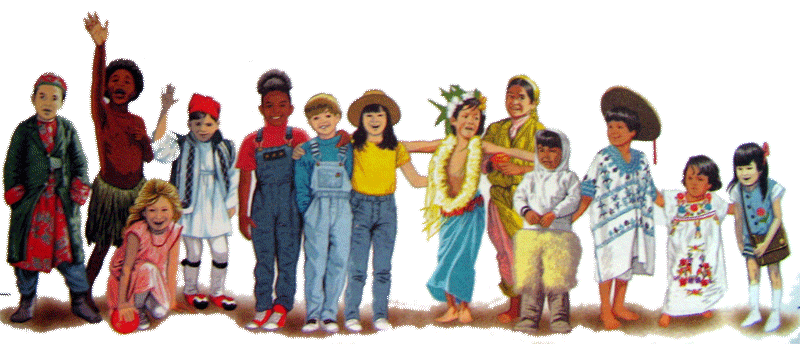 Подготовила: 
Чаусова О.Н., заведующий МБДОУ детским садом №9
г. Новочеркасск, 2019
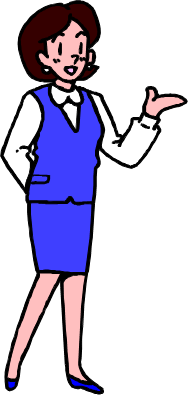 Международные правовые документы

Всеобщая декларация прав человека,                                                          принята и провозглашена резолюцией 217 А (III) Генеральной Ассамблеи ООН от 10 декабря 1948 г.; Всеобщая декларация прав человека.doc

Декларация ООН о ликвидации всех форм расовой дискриминации, принята резолюцией 1904 (XVIII) Генеральной Ассамблеи ООН от 20 ноября 1963 г.; Декларация ООН о ликвидации всех форм расовой дискриминации.doc

Декларация о правах лиц, принадлежащих к национальным или этническим, религиозным и языковым меньшинствам, принята резолюцией Генеральной Ассамблеи ООН от 18 декабря 1992 г.; Декларация о правах лиц, принадлежащих к национальным или этническим, религиозным меньшинствам.doc

Декларация и программа действий в области культуры мира, 1999 г.; 

Декларация принципов толерантности,                                      утверждена резолюцией 5.61 генеральной конференции ЮНЕСКО  от 16 ноября 1995 г.1995 г. Декларация принципов толерантности.doc
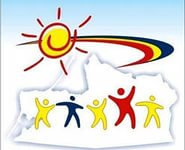 Календарь памятных дат
27 января Международный день памяти Холокоста. Установлен Генеральной Ассамблеей ООН 1 ноября 2005 года. Инициаторами принятия документа выступили Израиль, Канада, Австралия, Россия, Украина, США, а их соавторами — ещё более 90 государств. Дата 27 января была выбрана потому, что в этот день советские войска освободили концентрационный лагерь Освенцим (территория нынешней Польши).
21 марта Международный день за ликвидацию расовой дискриминации провозглашён Генеральной Ассамблеей ООН в 1966 году (резолюция № 2142 (XXI)). Дата выбрана в память жертв трагических событий в ЮАР
9 августа Международный день коренных малочисленных народов установлен                                  23 декабря 1994 года резолюцией Генеральной Ассамблеи ООН.  
18 сентября Международный день мира был учреждён на 36-й сессии Генеральной Ассамблеи ООН (от 30 ноября 1981 года), провозглашён как день отказа от насилия и прекращения огня во всём мире. 
4 ноября День народного единства российский государственный праздник с 2005 года. 4 ноября 1612 г. воины народного ополчения под предводительством Кузьмы Минина и Дмитрия Пожарского штурмом взяли Китай-город, освободив Москву от польских интервентов и продемонстрировав образец героизма и сплочённости всего народа вне зависимости от происхождения, вероисповедания и положения в обществе
16 ноября Международный день толерантности был торжественно провозглашён в «Декларации принципов терпимости» ЮНЕСКО. Декларация была утверждена в 1995 году на 28-й Генеральной конференции ЮНЕСКО. Декларация провозглашает «признание того, что люди по своей природе различаются по внешнему виду, положению, речи, поведению и ценностям обладают правом жить в мире и сохранять свою индивидуальность».
10 декабря День прав человека празднуется по предложению Генеральной Ассамблеи ООН (Резолюция № 423 (V)) ежегодно, 10 декабря, начиная с 1950 года. В этот день в 1948 году Генеральная Ассамблея ООН приняла Всеобщую декларацию прав человека.
Нормативно-правовые акты, регламентирующие воспитание культуры толерантности в Российской Федерации
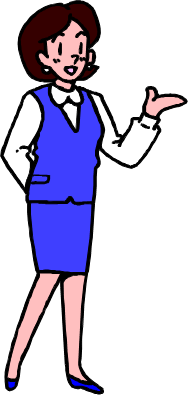 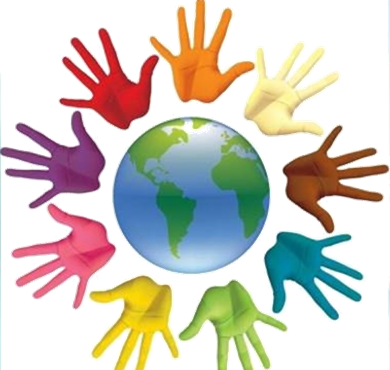 Конституция Российской Федерации, принята всенародным голосованием 12.12.1993 г.; Конституция РФ.doc

Уголовный кодекс Российской Федерации от 13.06.1996 N 63-ФЗ;                                       Уголовный кодекс РФ.doc

Федеральный Закон «О национально-культурной автономии» от 17 июня 1996 года №74-ФЗ; ФЗ РФ О национальной  культурной  автономии.doc

Федеральный закон Российской Федерации «О противодействии экстремистской деятельности» от 25 июля 2002 года №114-ФЗ.                                                                                            ФЗ РФ О противодействии экстремис деят.doc

 Федеральный Закон «Об образовании в Российской Федерации» от 29.12.12 г. № 273-ФЗ. В законе провозглашается тезис о «единстве федерального культурного и образовательного пространства, защите и развитии системой образования национальных культур, региональных культурных традиций и особенностей в условиях многонационального государства» http://base.garant.ru/70291362/4c3e49295da6f4511a0f5d18289c6432/ 

Приказ Министерства образования и науки РФ от «17» октября 2013 г. № 1155                                      «Об утверждении федерального государственного образовательного стандарта дошкольного образования».   Раздел I Общие положения 
       п. 1.4. Основные принципы дошкольного образования.
       п. 1.6.Стандарт направлен на решение следующих задач.
Из заседания Совета по национальной безопасности
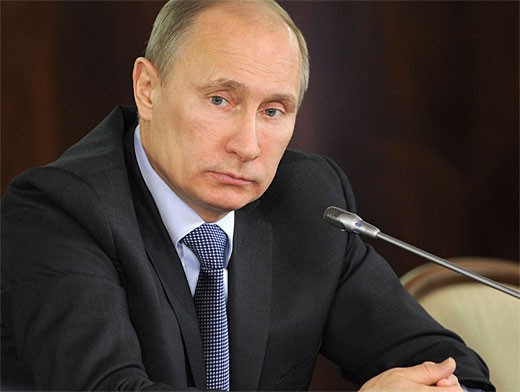 Сове́т безопа́сности Росси́йской Федера́ции —конституционный совещательный орган при Президенте Российской Федерации, осуществляющий подготовку решений президента по вопросам обеспечения защищённости жизненно важных интересов личности, общества и государства от внутренних и внешних угроз, проведения единой государственной политики по обеспечению национальной безопасности.
«Важно переломить разъединительные тенденции в нашем обществе… мы вместе должны добиться, чтобы одним из ключевых понятий в жизни нашего общества стала толерантность, уважительное отношение к культуре и образу жизни разных людей. 
Ни вера, ни национальность не должны разделять нас, давать какие-то преференции, никто не должен быть поражен в правах».
В. В. Путин
Нормативно-правовые акты, регламентирующие воспитание культуры толерантности в Российской Федерации
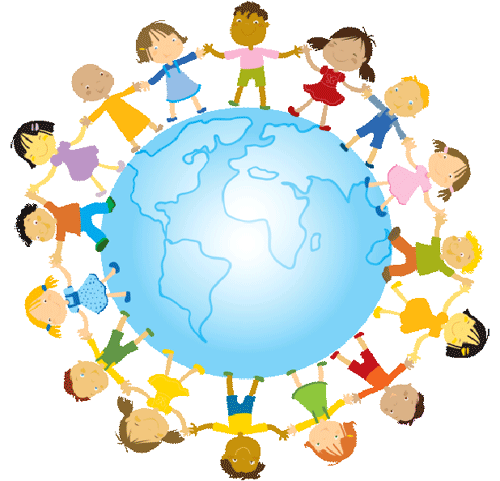 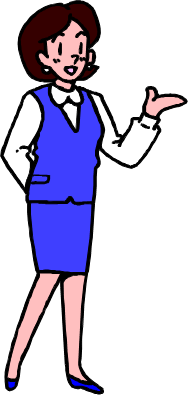 Указ Президента РФ от 29.05.2017г.                                                             № 240 Об объявлении в РФ Десятилетия детства на 2018 — 2027 годы в целях совершенствования государственной политики в сфере защиты детства. Вступил в силу  с 29 мая 2017 года. 
                     
План основных мероприятий до 2020 года, проводимых в рамках Десятилетия детства, утвержден Правительством РФ Распоряжение                           от 6 июля 2018 г. № 1375-р

Раздел IV. Мероприятия, направленные на повышение доступности качественного образования детей. 
п.37 «Реализация Стратегии развития воспитания в РФ на период до 2025 года».
п.40 «Развитие системы мотивации и поощрения детей, участвующих в социально значимых познавательных, творческих, культурных, краеведческих, спортивных проектах.
п.43 «Разработка комплекса мер по развитию у детей креативного мышления в способности работы в группе»

Раздел V. Мероприятия, направленные на культурное и физическое развитие детей.
п.53. Оказание содействия освещению в государственных средствах массовой информации мероприятий плана, направленных на укрепление института семьи и духовно-нравственных традиций семейных отношений, а также на патриотическое воспитание детей и молодежи,  пропаганду нравственных ценностей и популяризацию здорового образа жизни детей и подростков
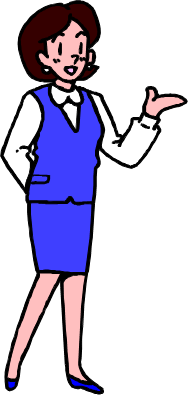 Нормативно-правовые акты, регулирующие межнациональные отношения и установления толерантности на территории Ростовской области
•      Концепция формирования культуры межнационального общения                                       
        Концепция Ростовской области.doc
Принята на областной научно-практической конференции «Формирование культуры межнационального общения на Дону: опыт и проблемы», апрель 2002 г.

•Постановление Правительство РО от 26 апреля 2012 № 315                                                           «Об утверждении Положения о порядке предоставления поддержки региональным и местным национально-культурным автономиям»
http://minarhigrad.donland.ru/Default.aspx?pageid=110008

•В 2015 году отдельная подпрограмма «Укрепление единства российской нации и гармонизация межэтнических отношений в Ростовской области» со сроком реализации 2015 – 2020 годы включена в государственную программу Ростовской области  http://www.donland.ru/Donland/Pages/View.aspx?pageid=75189&mid=128186&itemId=161

Постановление Правительства Ростовской области от 16.01.2017 № 12 утверждён план мероприятий на 2017 – 2018 годы по реализации в Ростовской области Стратегии государственной национальной политики Российской Федерации на период до 2025 года http://base.garant.ru/43759080/
На ее территории Ростовская область  проживают представители более чем 150 народов и этнических групп.
Согласно данным Всероссийской переписи населения 2015 года русские составляют 90,34% от общей численности населения.   Около 10% – другие этнические группы населения: армяне –  2,7%, украинцы – 2%, турки - месхетинцы  – 1%, азербайджанцы –  0,5%, цыгане –  0,5%, корейцы – 0,3%, чеченцы – 0,3%, даргинцы – 0,20 % и т.д.
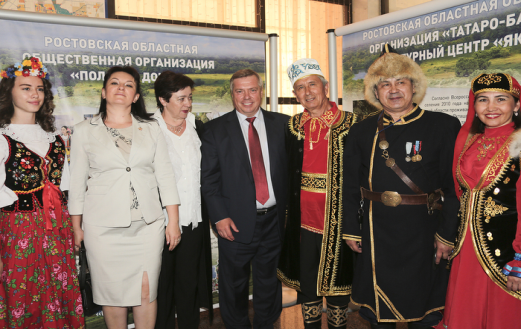 «Культура, языки всех народов Ростовской области –это наше богатство, стратегический ресурс развития! Это особо значимо с учетом того, что 2019г. объявлен ООН Международным годом коренных народов, а у нас в области он станет Годом народного творчества»  
Губернатор  Ростовской области Василий Голубев.
Стало традицией ежегодно проводить на территории Ростовской области областную акцию   "Декада толерантности», которая
- направлена на развитие у молодого поколения способностей к межнациональному и межрегиональному взаимодействию, формирование межкультурной, межнациональной, межрелигиозной компетенции, развитие терпимости и открытости по отношению друг к другу, развитие способности к толерантному общению, к конструктивному взаимодействию с представителями социума независимо от их национальной принадлежности и мировоззрения, воспитание бережного отношения к людям, любви к малой Родине.
Признаки толерантности
Выделяют 12 сфер толерантности:

 политическая - важная особенность либерально демократических политических систем, обеспечивающих реализацию гражданских прав,  к каковым относятся свобода самовыражения и свобода объединений.

расовая - отсутствие предубеждений к представителям другой расы. В своем крайнем проявлении расовая интолерантность представляет собой расизм – дискриминацию людей по расовому принципу.

 религиозная - отношение к догматам различных конфессий, религиозности, особенностям литургии и т.д. со стороны верующих и неверующих, представителей различных конфессиональных групп. 

межклассовая - терпимое отношение к представителям разных имущественных слоев – богатых к бедным, бедных к богатым.

 сексуально-ориентационная - непредвзятость по отношению к лицам с нетрадиционной сексуальной ориентацией.

 маргинальная – отношение к бомжам, нищим, наркоманам, алкоголикам, заключенным и т.д.
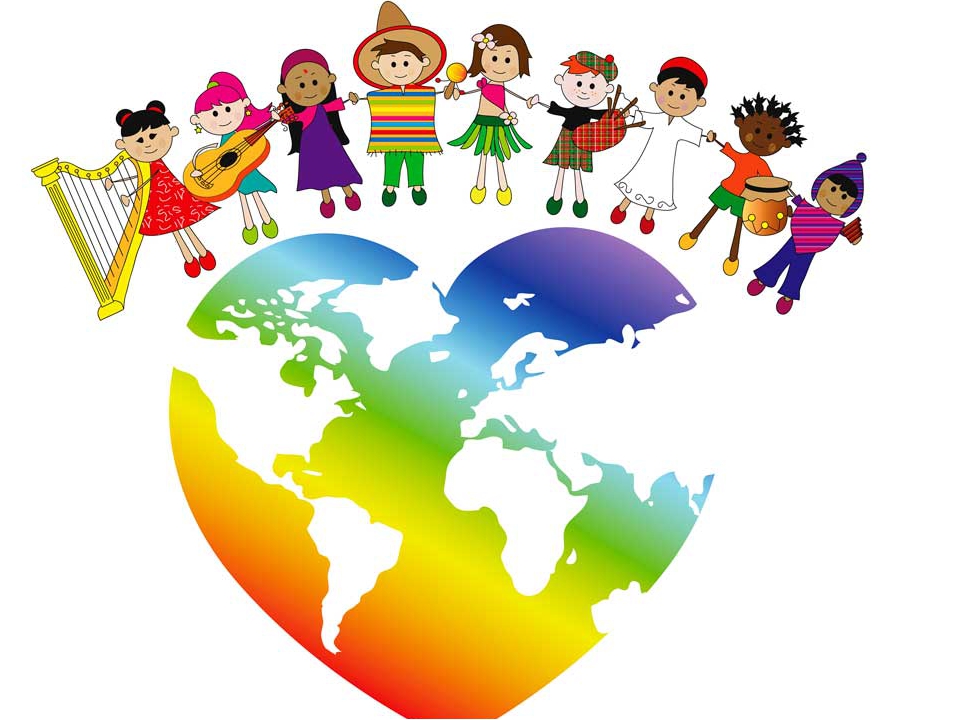 Выделяют 12 сфер толерантности:
гендерная - непредвзятое отношение к представителям другого пола,                        недопустимость априорного приписывания человеку недостатков другого пола,                         отсутствие идей о превосходстве одного пола над другим.

 возрастная- непредвзятость к априорным «недостаткам» человекам,                            связанным с его возрастом.

 физиологическая -отношение к больным, инвалидам, физически неполноценным, лицам с внешними недостатками и т.д. Данный тип толерантности особенно важен при исследовании детей дошкольного и школьного возраста, низкообразовательных слоев и т.д.

 образовательная - терпимое отношение к высказываниям и поведению людей с более низким образованием у высокообразованных людей и к "яйцеголовым" у людей с низким образованием. Данный тип толерантности имеет отношение к бытовой сфере и не связан с обсуждением вопросов, где уровень образования действительно является решающим фактором.

 географическая - непредвзятость к жителям небольших или провинциальных городов, деревень и других регионов со стороны столичных жителей и наоборот.

межнациональная - отношение к представителям различных наций, способность не переносить недостатки и негативные действия отдельных представителей национальности на других людей, относиться к любому человеку с позиции "презумпции национальной невиновности». Крайние проявления межнациональной интолерантности: агрессивный национализм – мнение, что одна нация превосходит в правах другую
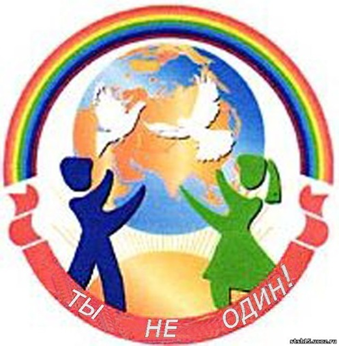 Словарь толерантности
http://erusds.ru/slovar-tolerantnosti/
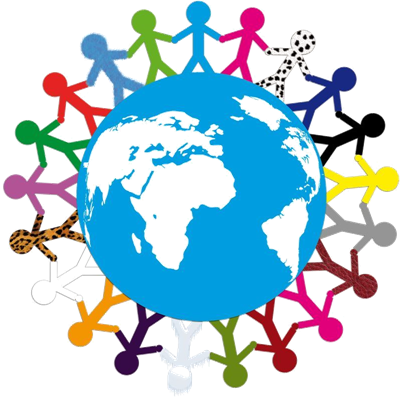 Толерантность – уважение, принятие и понимание богатого многообразия культур нашего мира, наших форм самовыражения и способов проявления человеческой индивидуальности.
Толерантность – терпимое отношение к иным национальностям, расам, цвету кожи, полу, сексуальной ориентации, возрасту, инвалидности, языку, религии, политическим или иным мнениям, национальному или социальному происхождению, собственности и пр.
Толерантность – особое нравственное качество, отражающее активную социальную позицию и психологическую готовность к позитивному взаимодействию с людьми или группами иной национальной, религиозной, социальной среды, иных взглядов, мировоззрений, стилей мышления и поведения  прав и основных свобод человека.
Толерантность – стремление и способность к установлению и поддержанию общности с людьми, которые отличаются в некотором отношении от превалирующего типа или  не придерживаются общепринятых мнений.
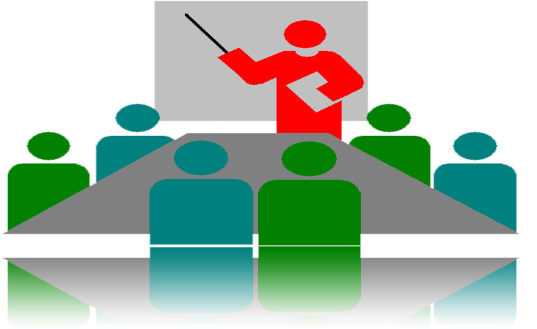 Толерантность - воспитанность, требующая самоограничений и позволяющая относиться к другому с позиций равного.
Словарь толерантности
- исп. – способность признавать отличные от своих собственных идеи или мнения; 
франц. – отношение, при котором допускается, что другие могут думать или действовать иначе, нежели ты сам;  

англ.- готовность быть терпимым, снисходительность; допускать, разрешать, предоставлять возможность существовать, не вмешиваясь в их дела и не ущемляя их (…) -признавать различия в религиозных воззрениях и при этом не допускать дискриминации;  

кит.- позволять, принимать, быть по отношению к другим великодушным;  

 - араб. –прощение, снисходительность, мягкость,  милосердие, сострадание, благосклонность, терпение (…),  расположенность друг к другу; 
   
 - русск. – способность терпеть  кого-то  (быть выдержанным, выносливым, стойким, уметь мириться с  существованием  чего-либо/кого-либо), т.е. допускать,  принимать существование чего-то/кого-то, считаться с мнением  других, быть снисходительным к чему-либо/кому-либо.
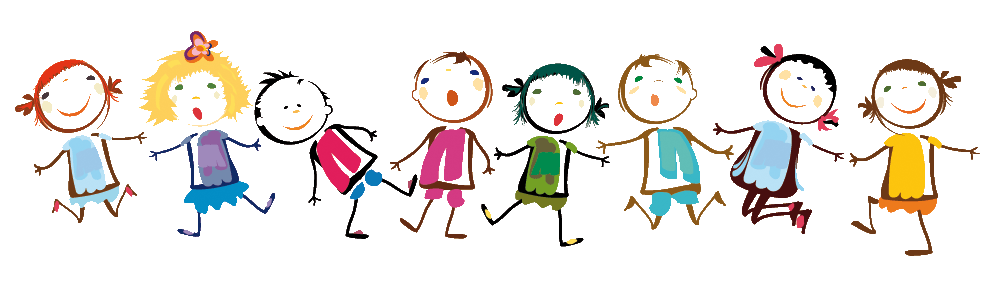 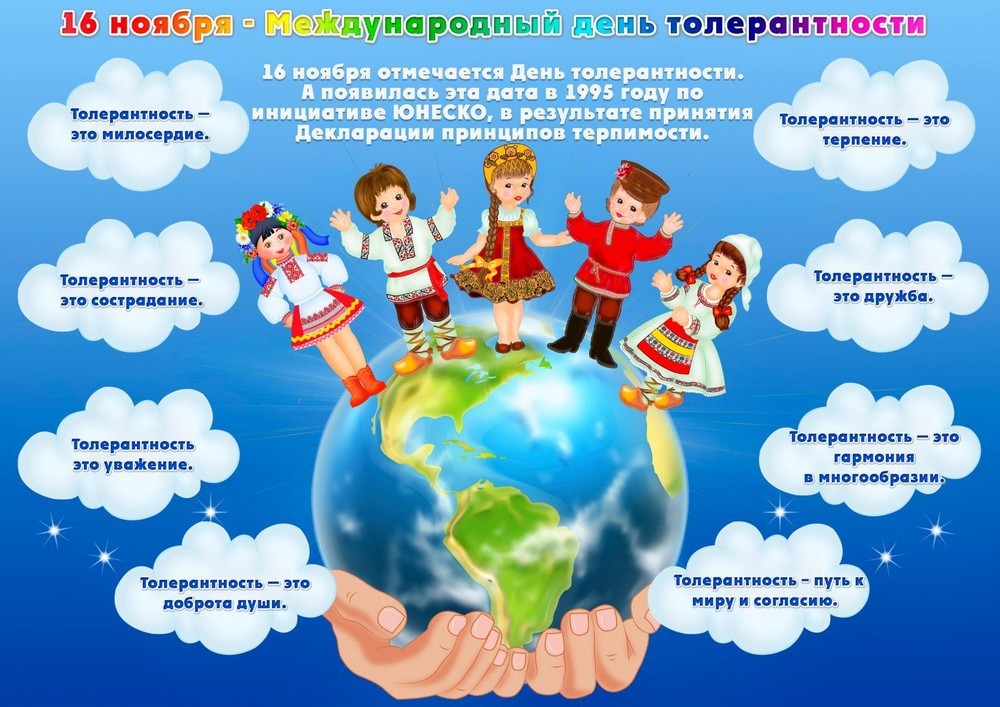 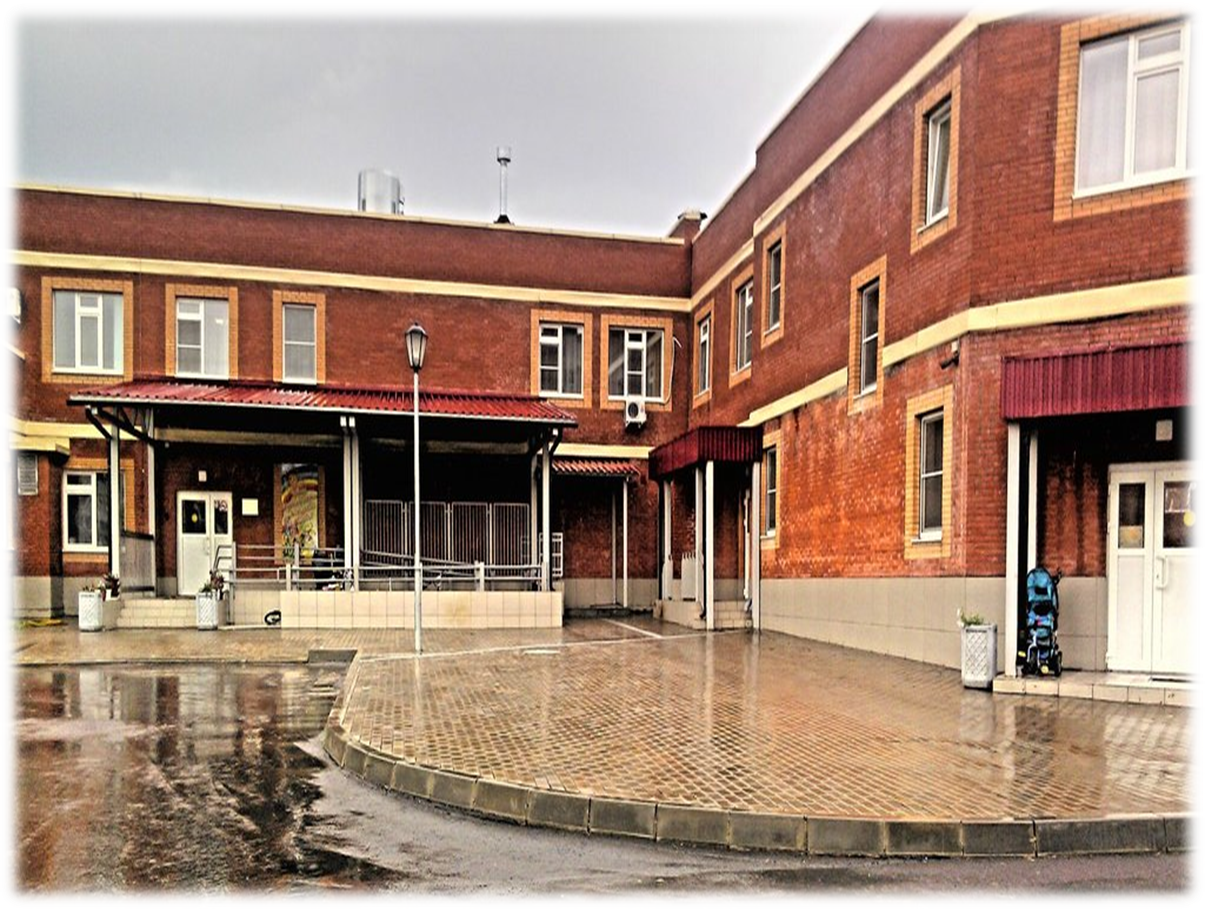 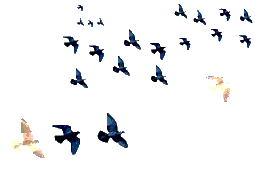 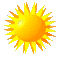 До новых встреч!